Тема 11.Петр I (часть 2)
Реформы Петра I
Военная реформа 
создание регулярной армии и военного флота
пожизненная служба в армии
создание современного оружия
Экономическая реформа
развитие национальной промышленности 
развитие внешней торговли
Реформа государственного управления 
создание Сената и Коллегий 
издание Табели о рангах
Церковная реформа 
создание Синода
Административная реформа 
разделение государства на губернии
Реформа образования 
создание школ
учреждение Российской Академии наук
Реформы в области культуры 
новое летоисчисление с 1 января 
первый музей в России (Кунсткамера)
первая газета «Ведомости»
ассамблеи (балы, празднования)
Внешняя политика Петра I
Азовские походы (1695, 1696)
«Великое посольство» (1697-1698)
Северная война (1700-1721)
Прутский поход (1711)
Каспийский поход (1722-1723)
Северная война (1700-1721)
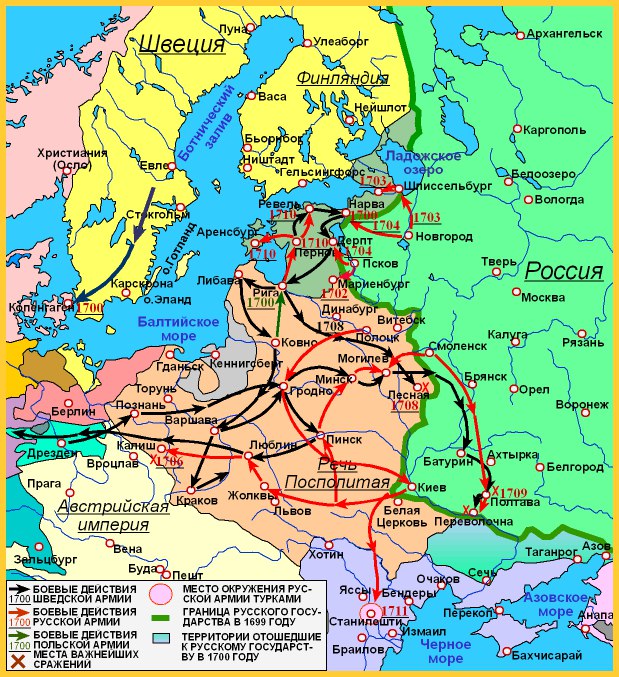 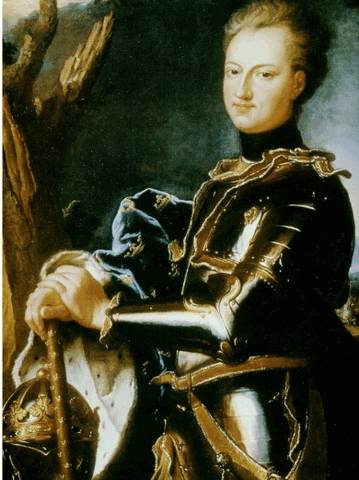 Карл XII – король Швеции
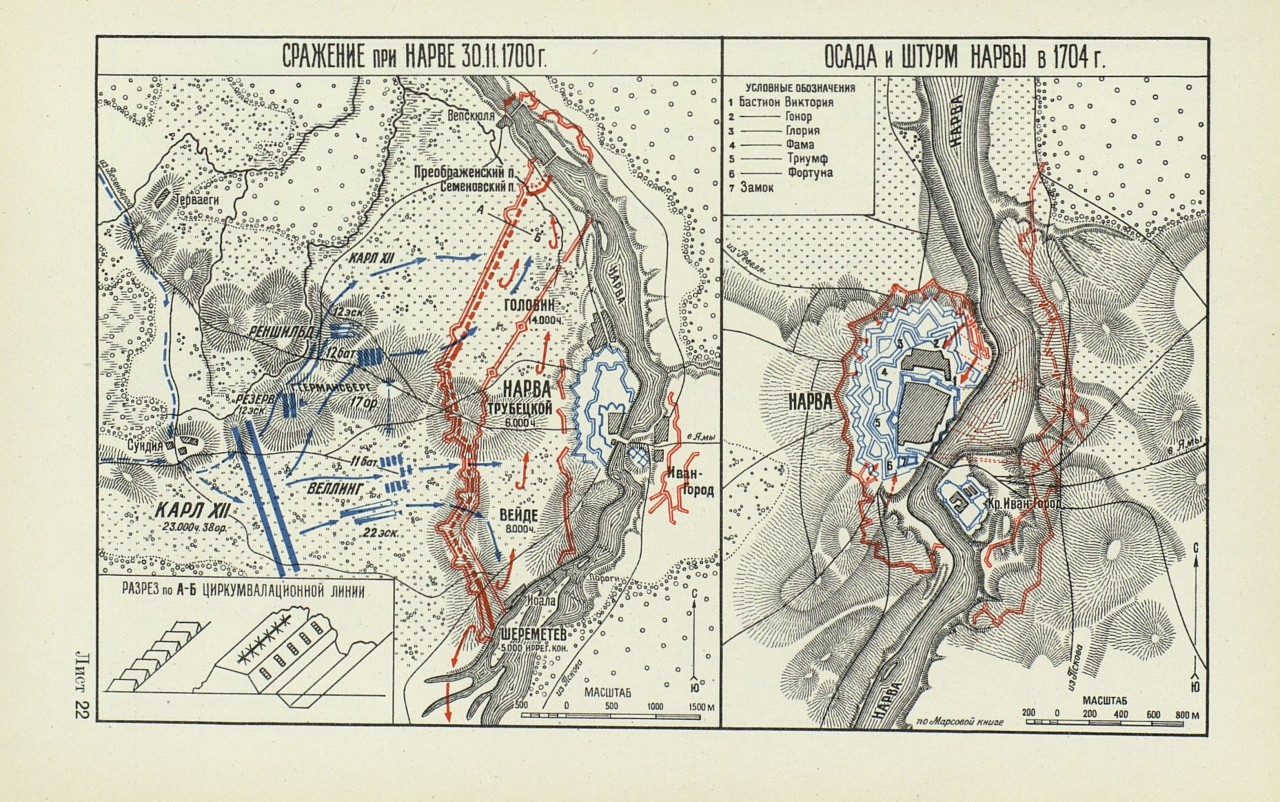 Осада Нарвы (1700)
Пётр I 
проиграл!!!
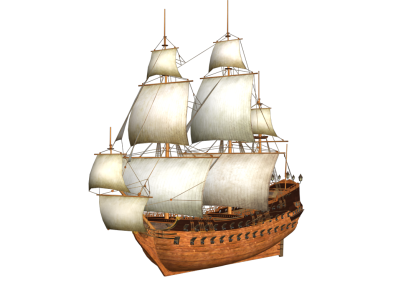 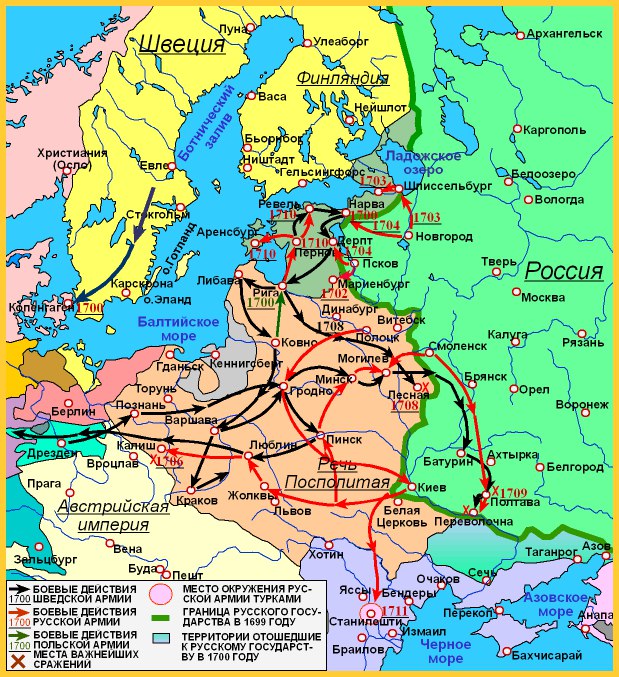 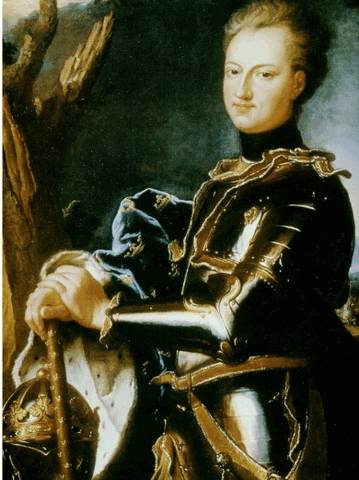 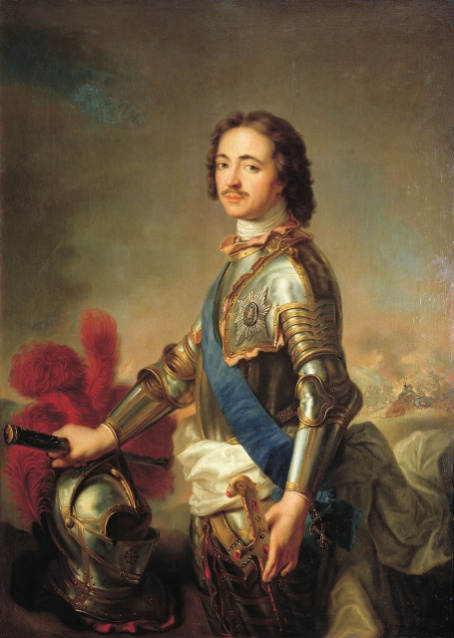 Основание Санкт-Петербурга (27 мая 1703 г.)
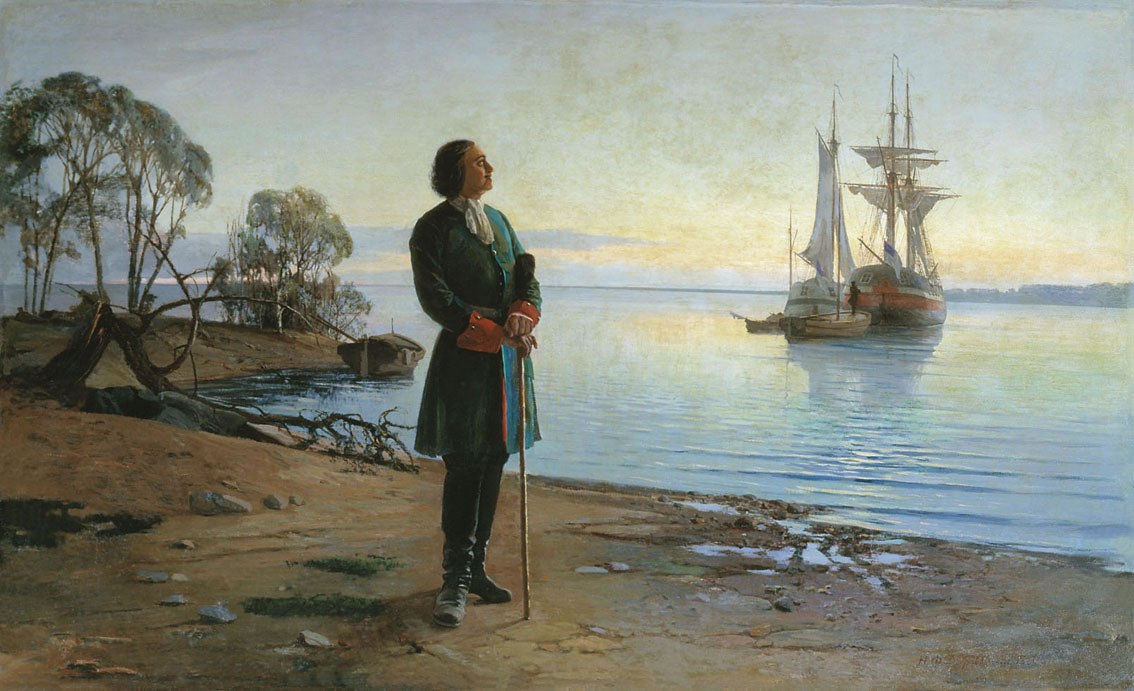 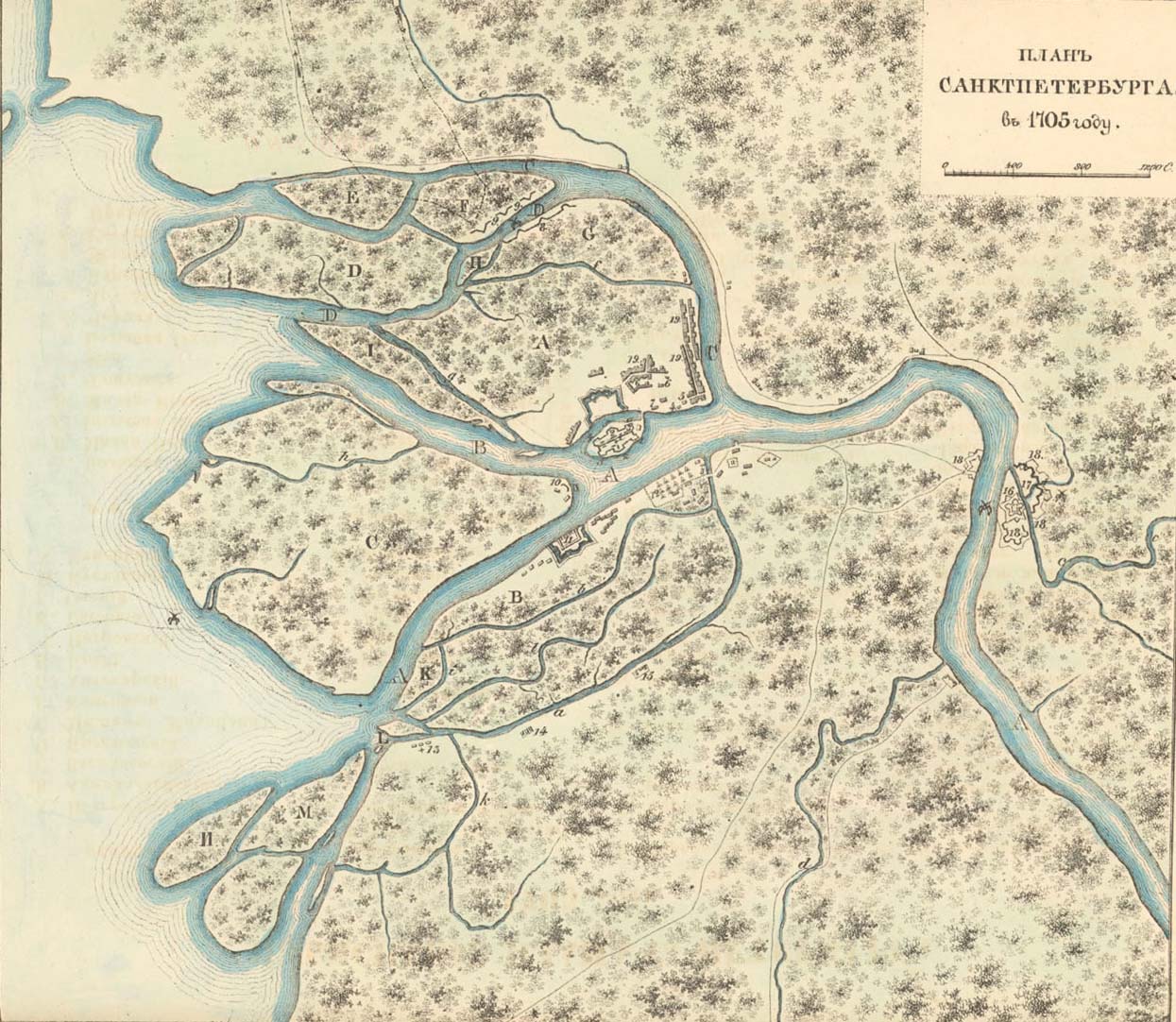 Заячий остров
Петропавловская крепость
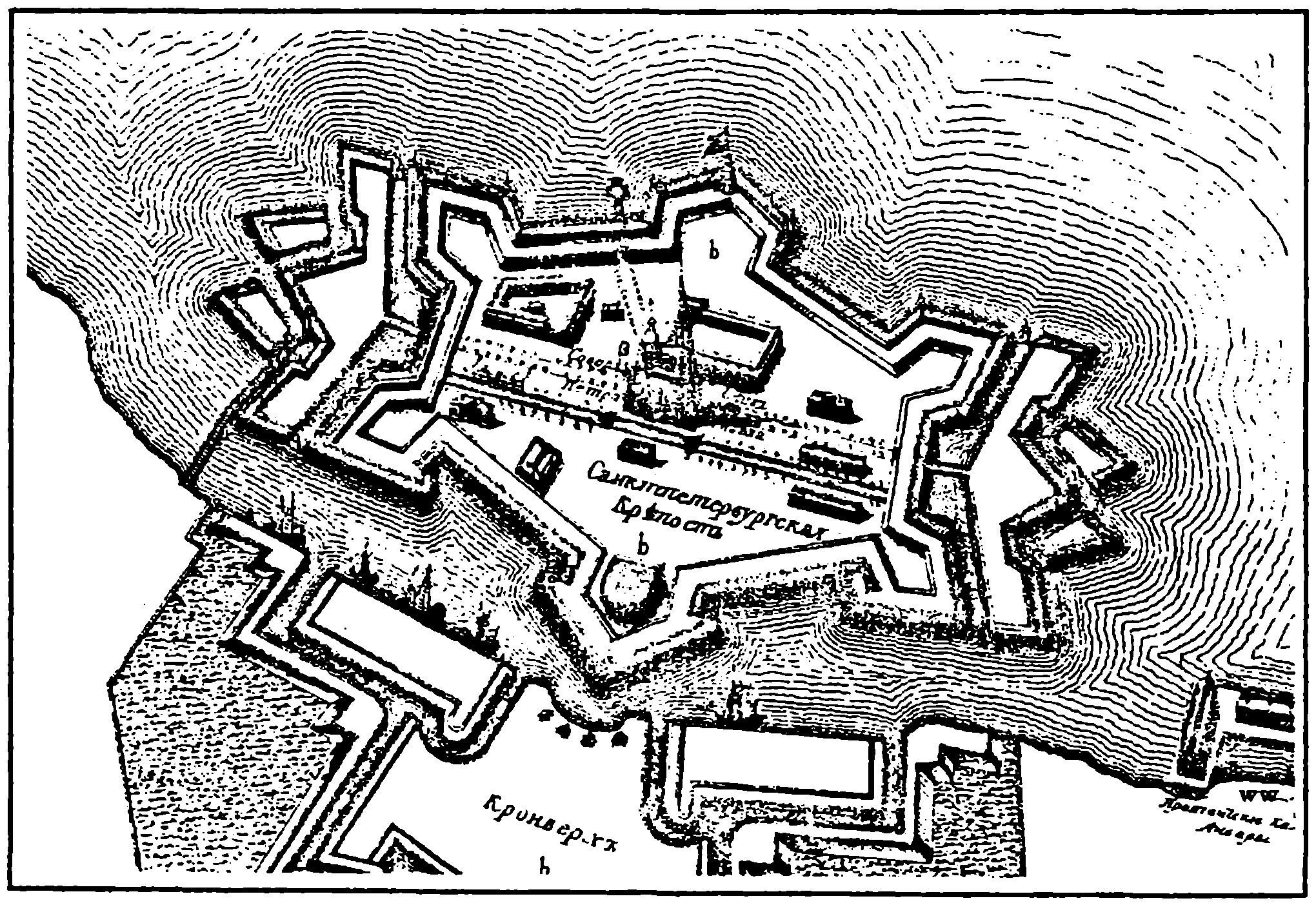 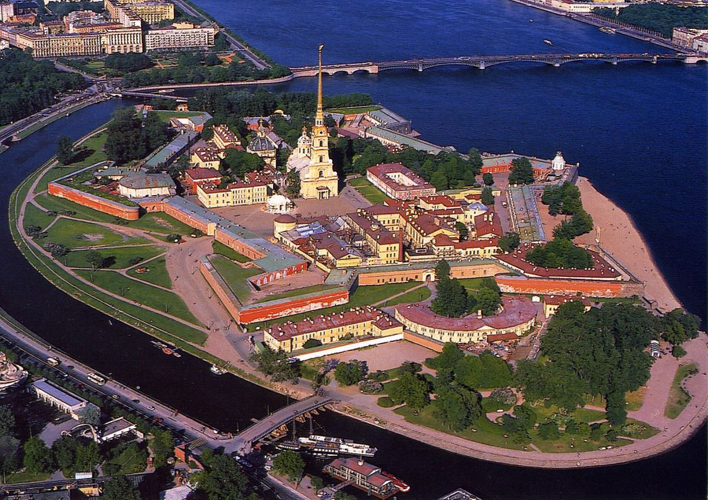 Наводнения в Санкт-Петербурге
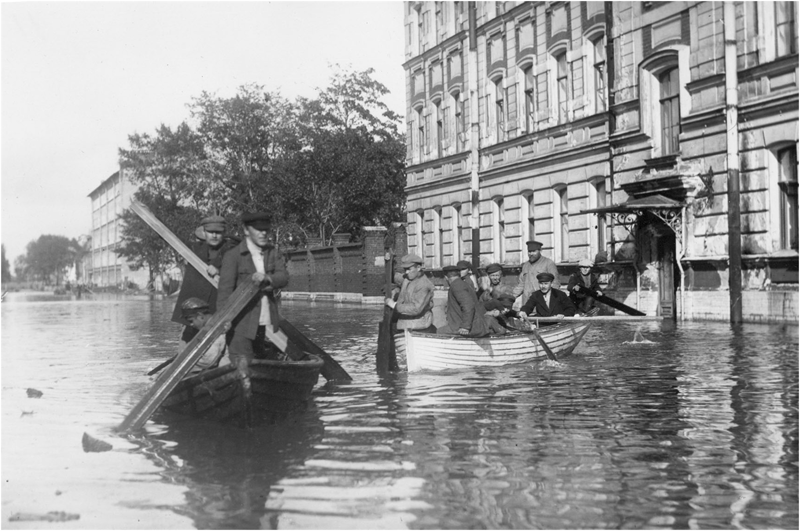 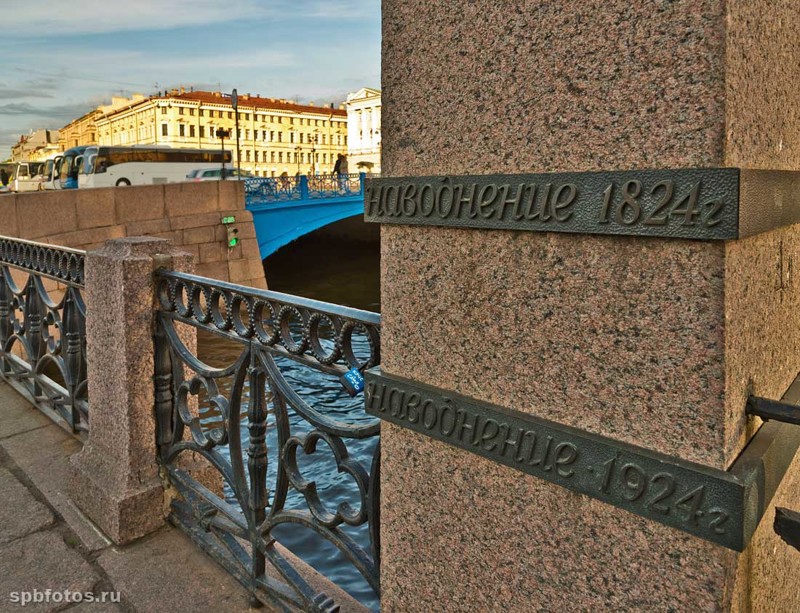 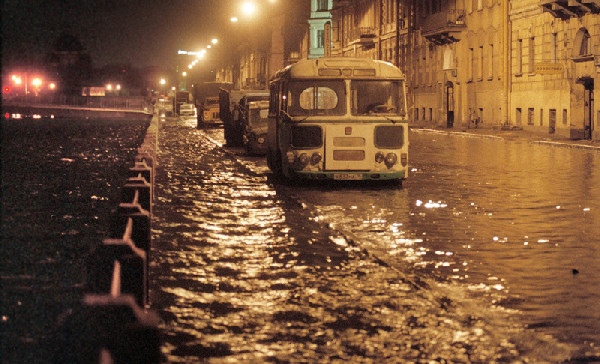 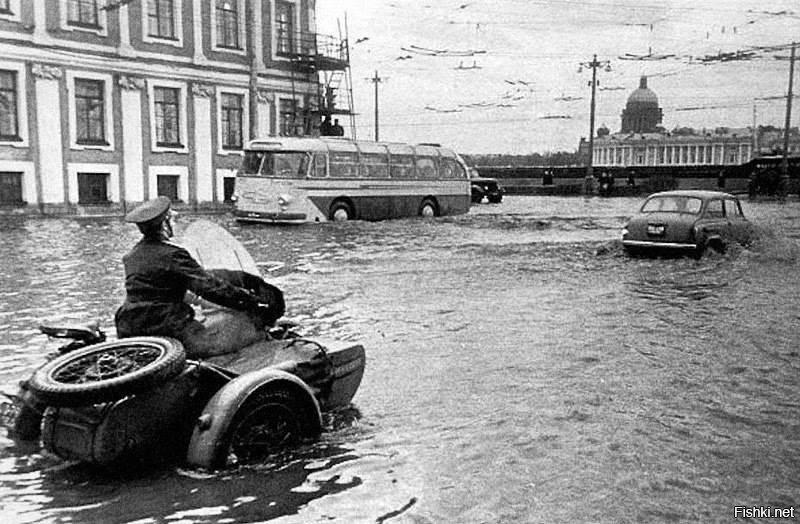 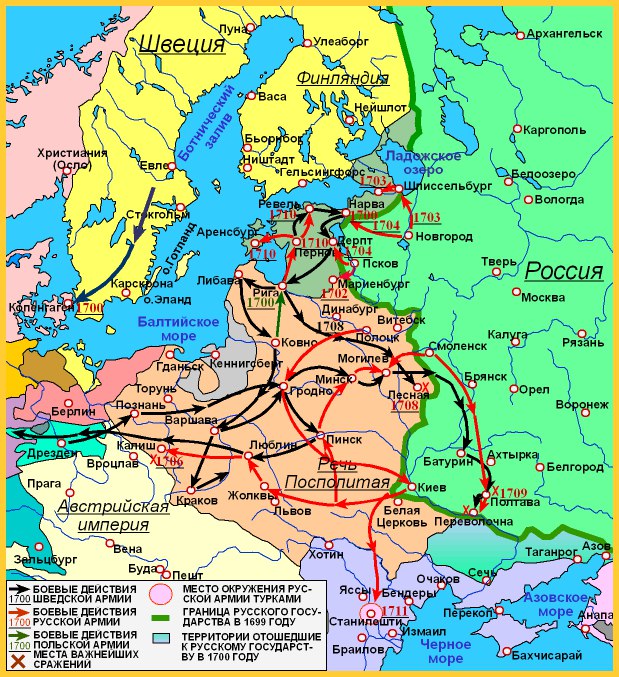 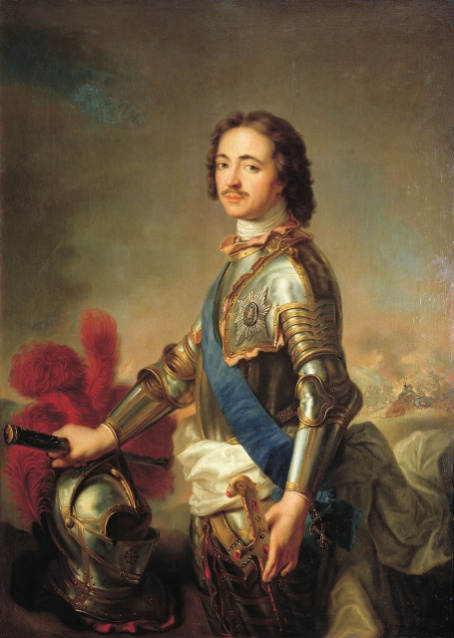 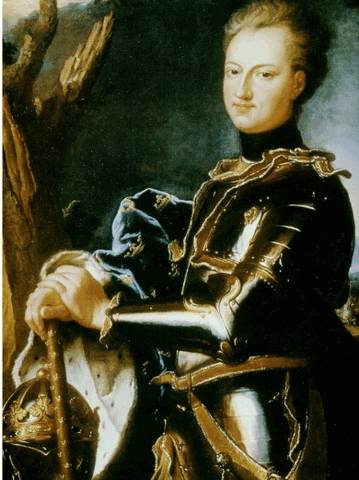 Битва под Полтавой (1709)
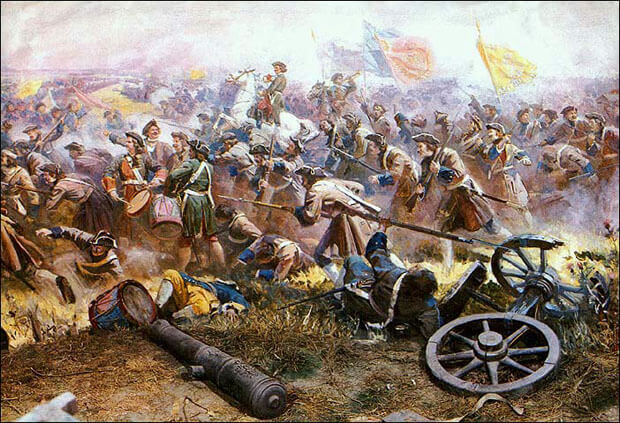 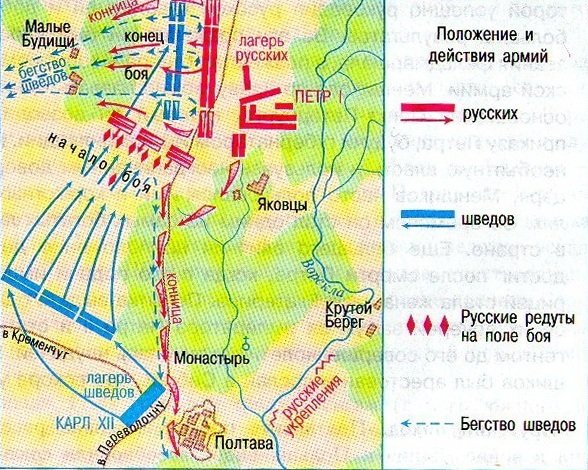 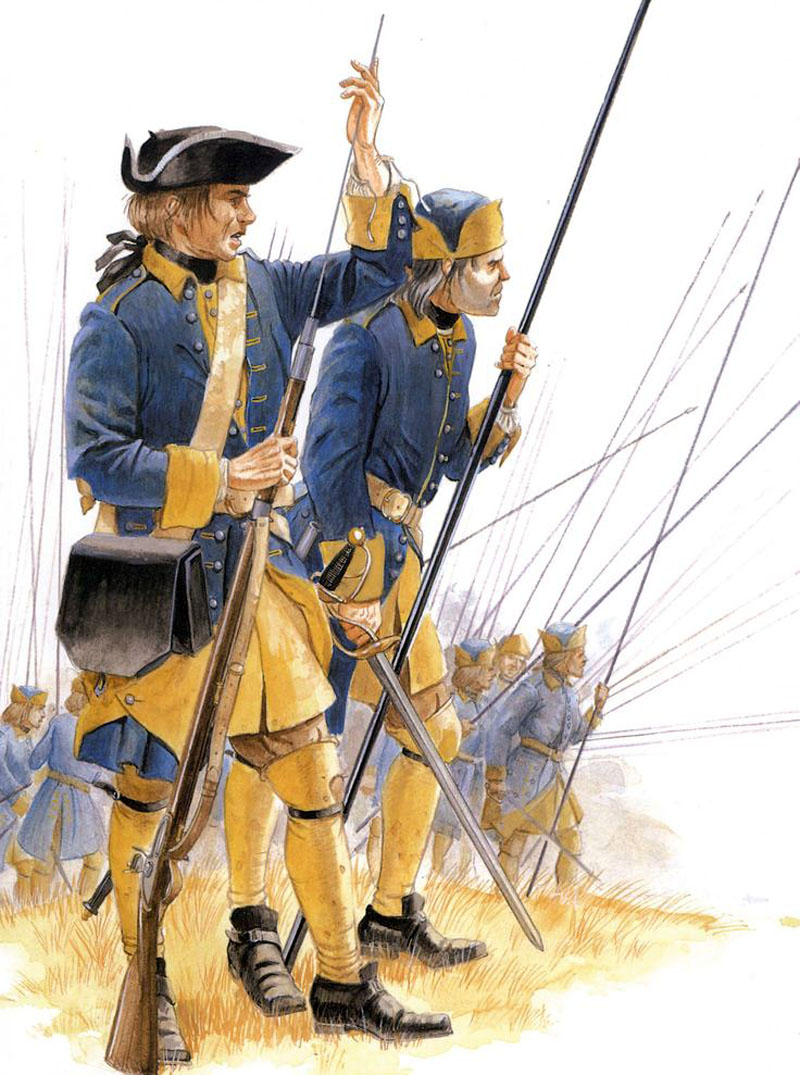 «Как швед под Полтавой!»

Это значит находиться в очень плохом положении
Прутский поход (1711)
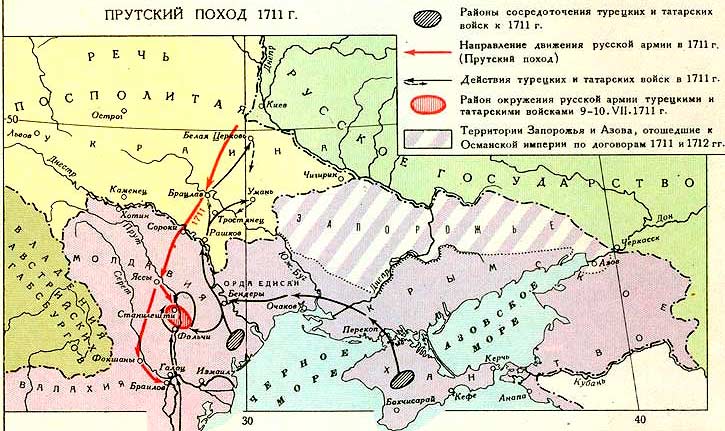 1721 – Пётр I стал императором
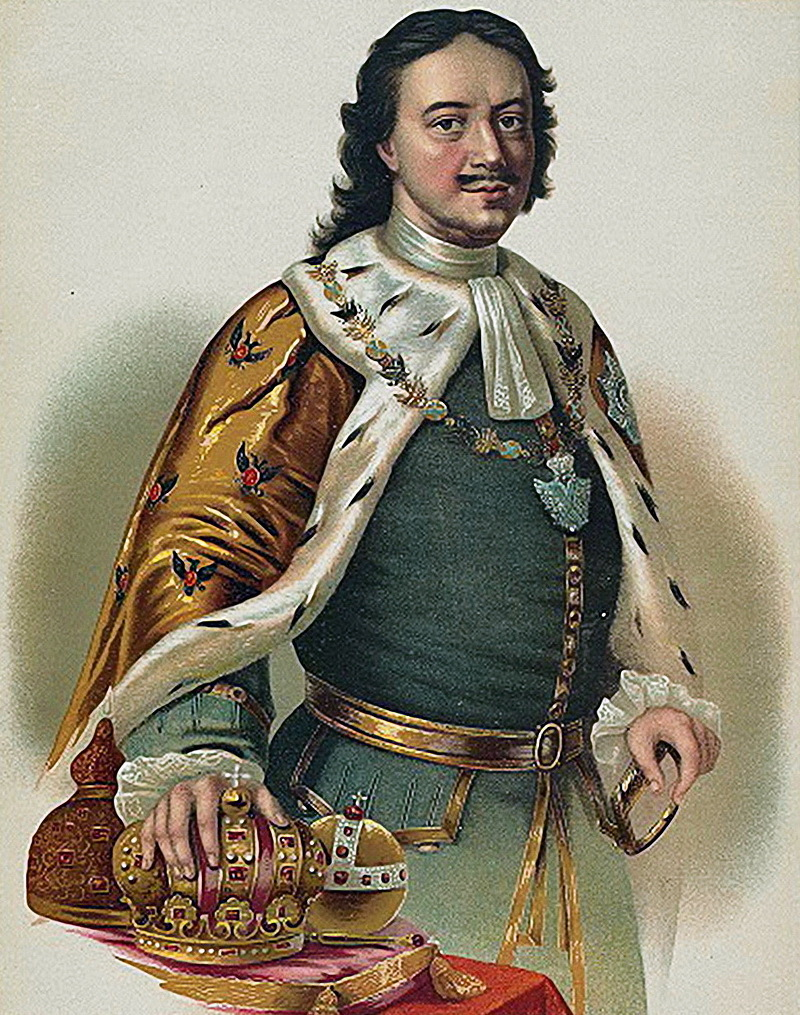 Пётр I умер в 1725 году
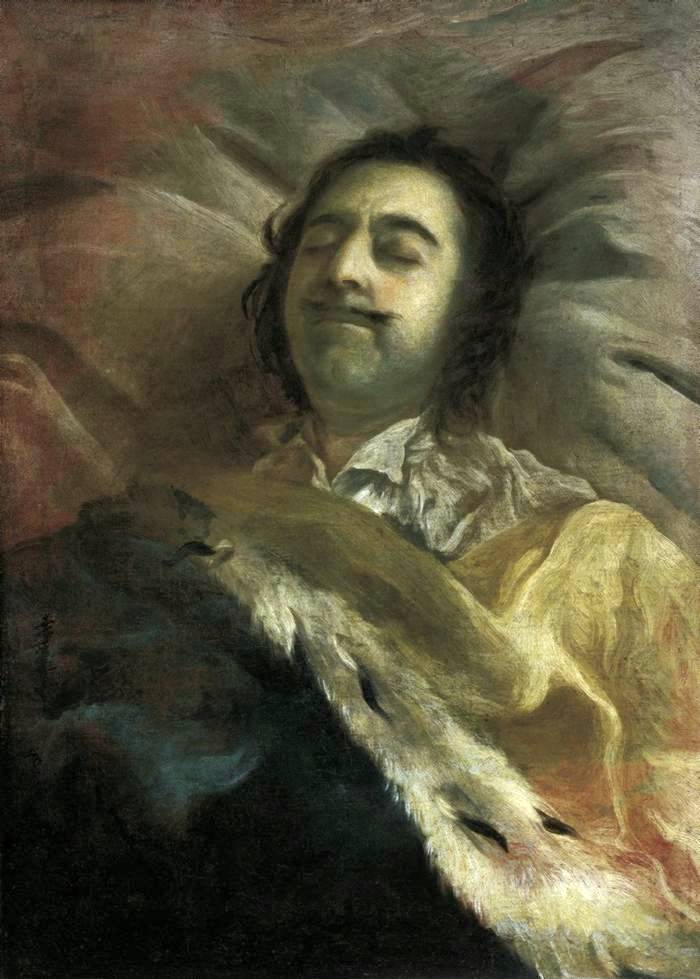 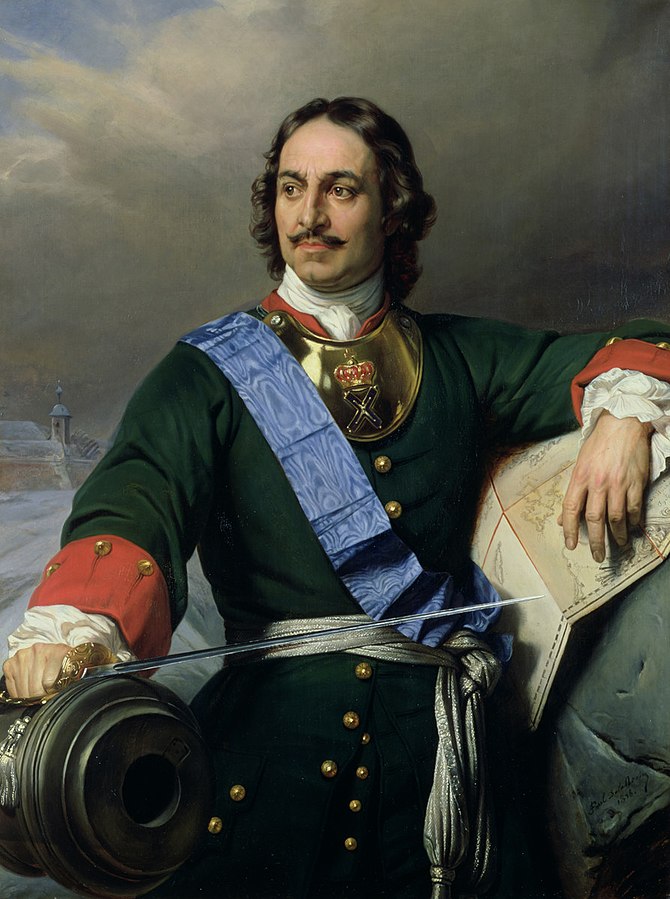 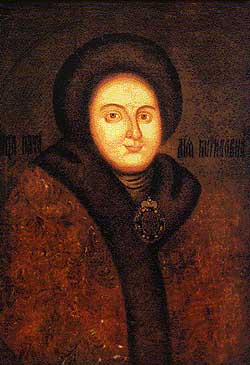 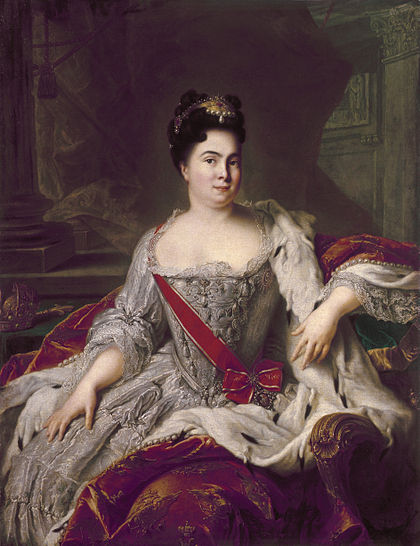 Евдокия Лопухина
Екатерина 1
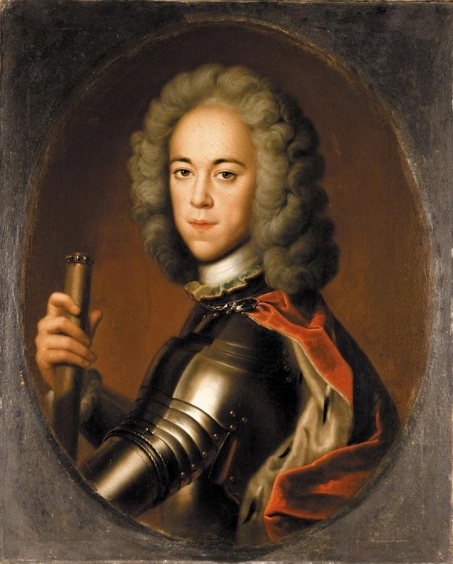 Пётр 1
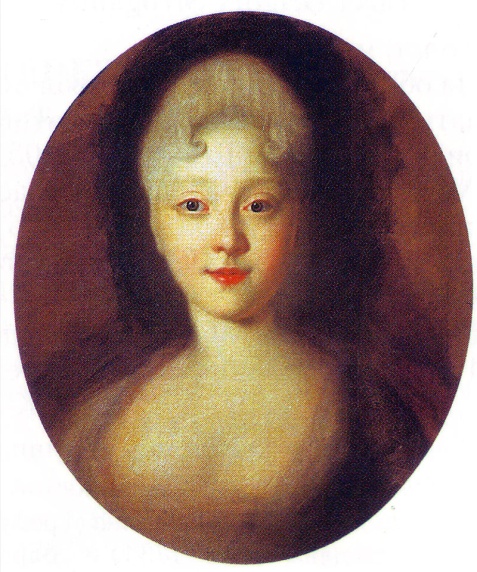 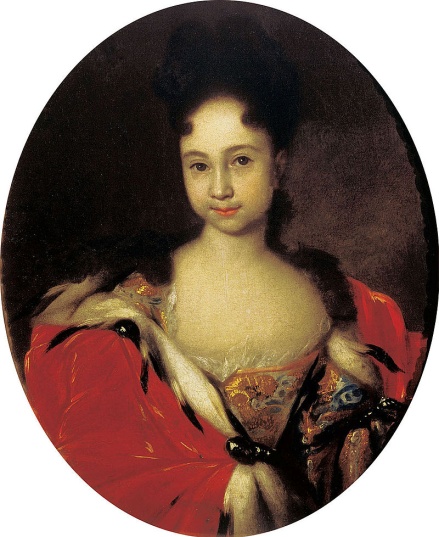 Анна
Елизавета
Алексей
Дворцовые перевороты
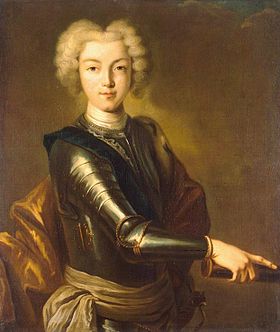 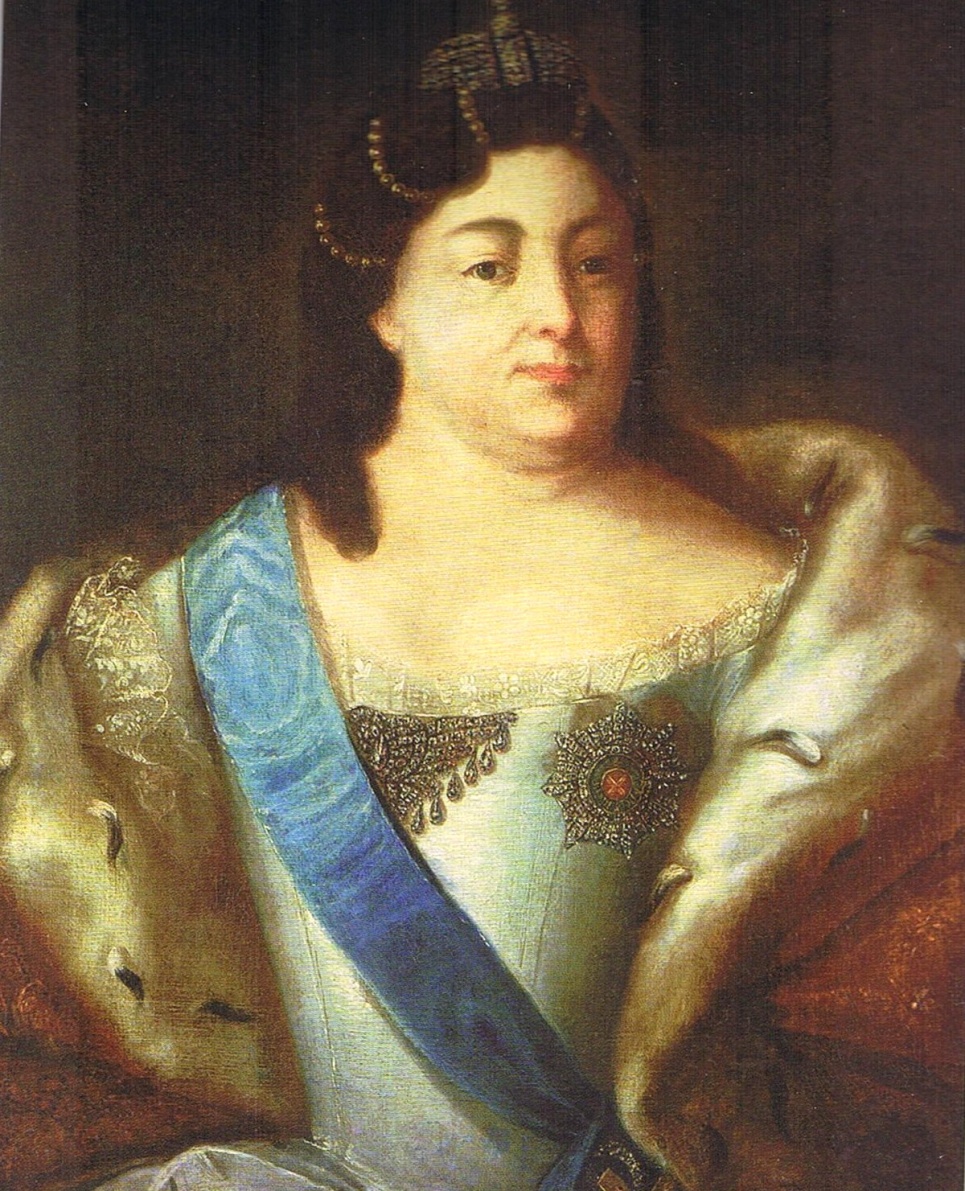 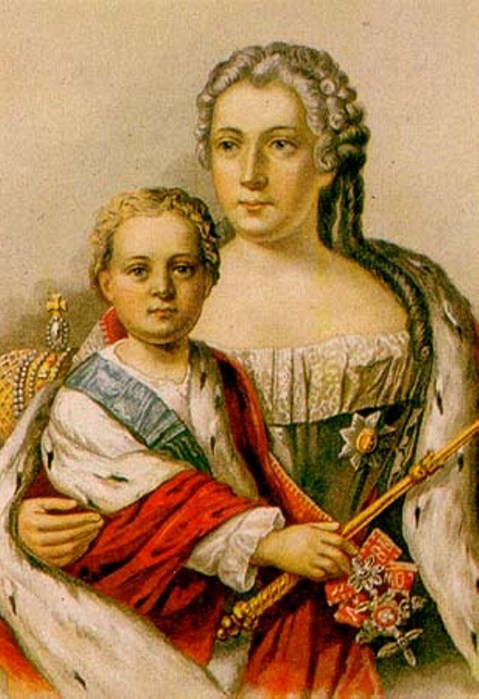 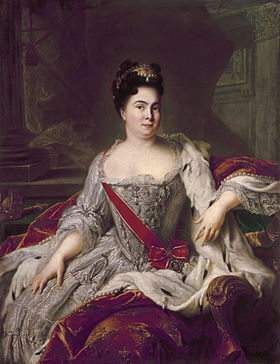 Екатерина I (1725-1727)
Петр II (1727-1730)
Анна Иоанновна (1730-1740)
Иван VI и 
Анна Леопольдовна(1740-1741)
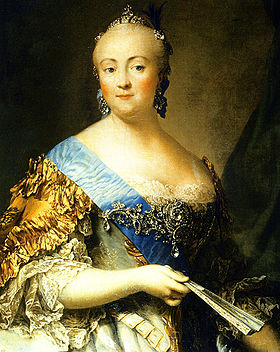 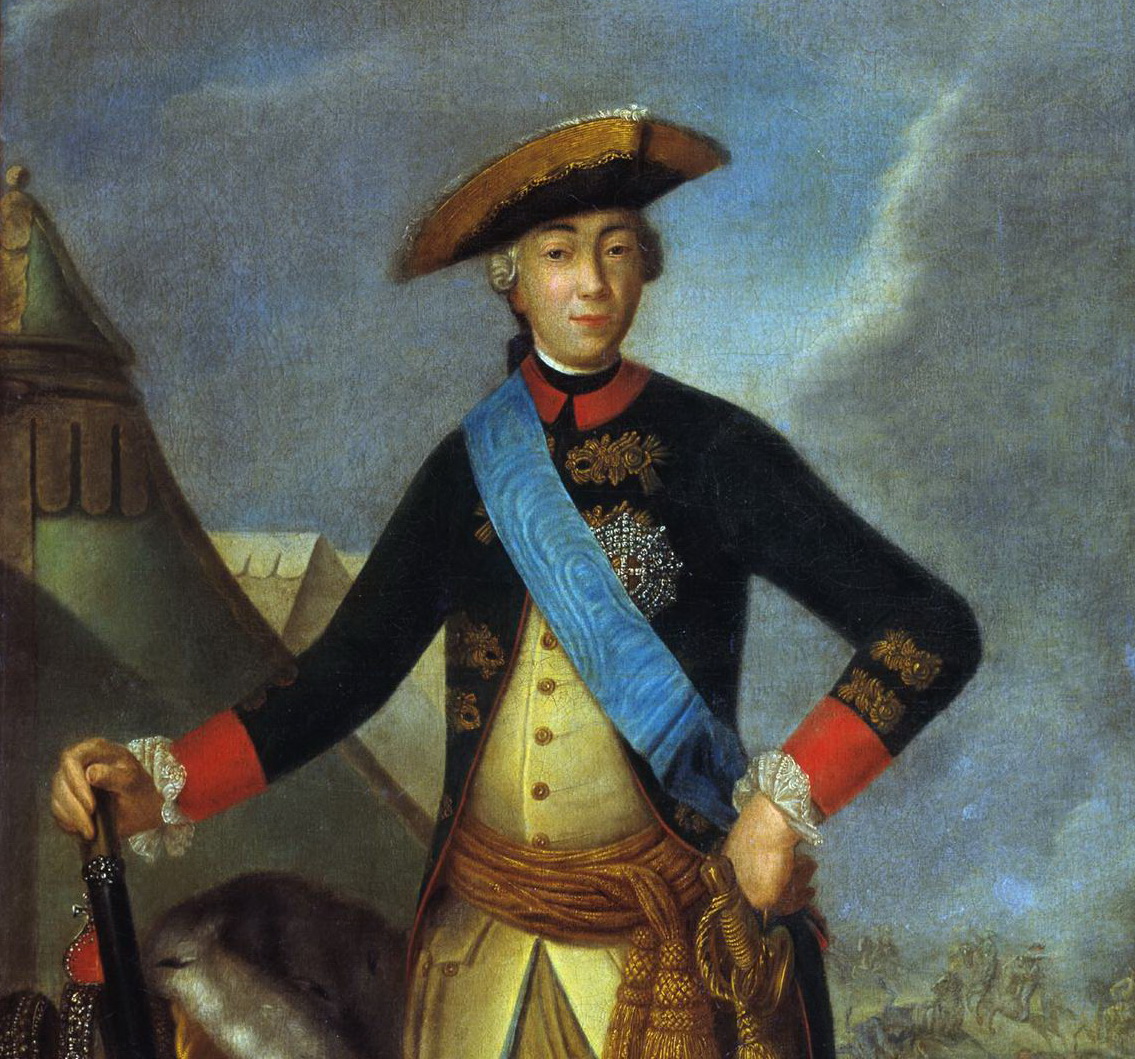 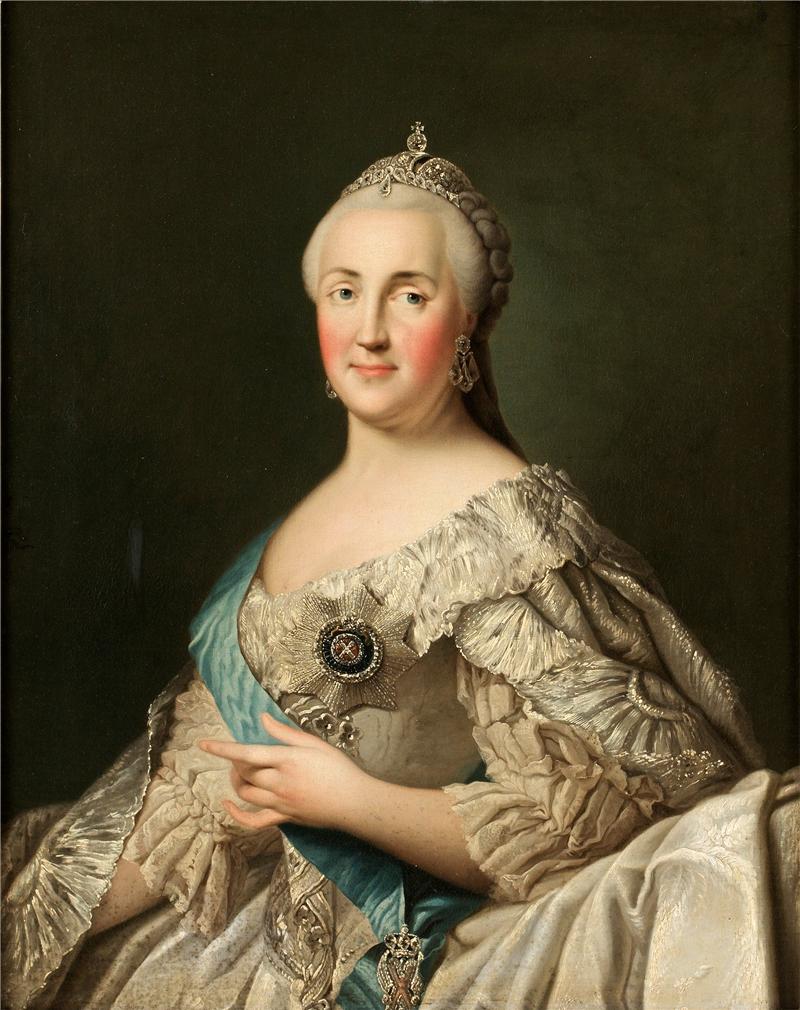 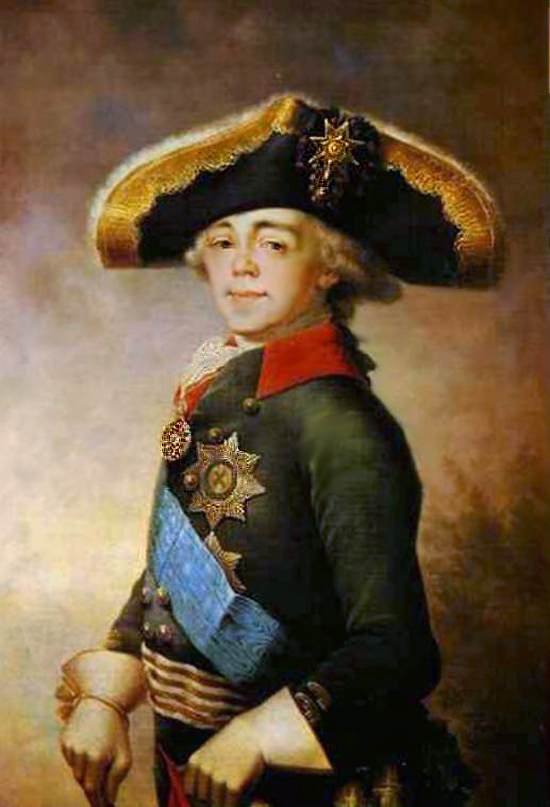 Елизавета  
(1741-1761)
Петр III 
(1761-1762)
Екатерина II 
(1762-1796)
Павел I 
(1796-1801)
Вопросы для повторения
Когда была Северная война?
Против какой страны воевала Россия в Северной войны?
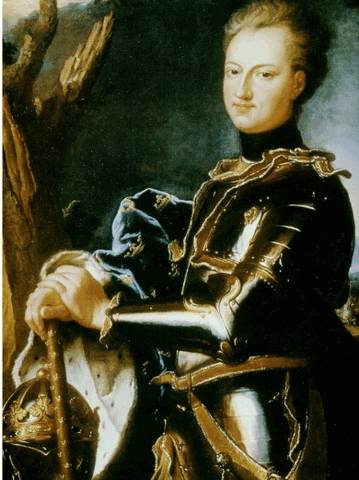 Как звали шведского короля?
В каком году основан Санкт-Петербург?
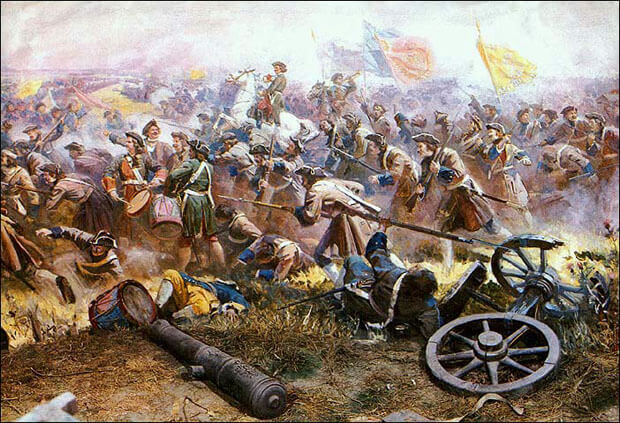 Какая битва была в 1709 году?
Что означает выражение «Как швед под Полтавой!»
Домашнее задание
Как называется этот памятник Петру I?

Кто скульптор?

В каком году его поставили?

Где он находится?
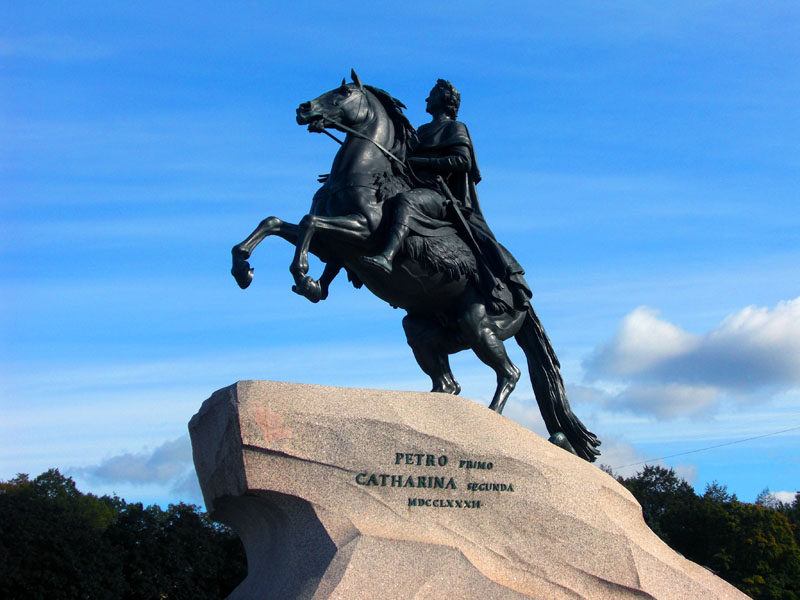 Доклад
«Памятники Петру I в 
Санкт-Петербурге»

(фото+скульптор+адрес+информация)
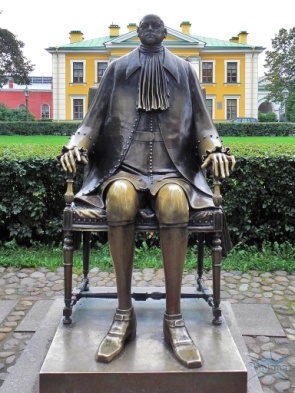 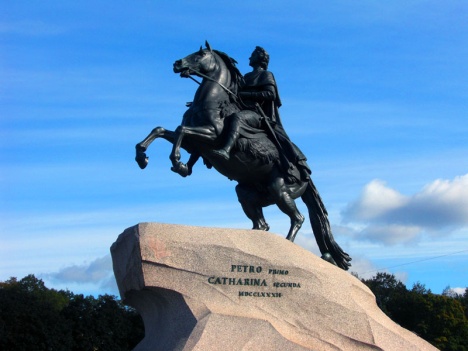 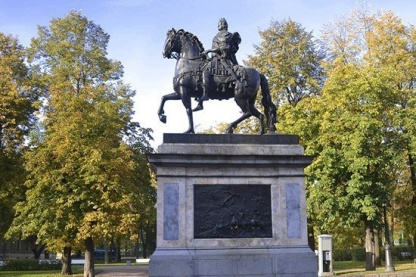 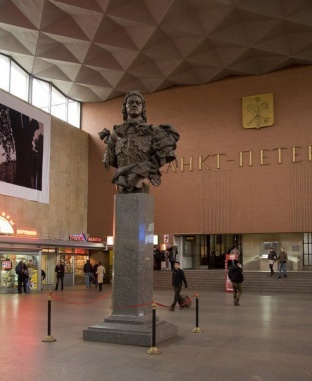 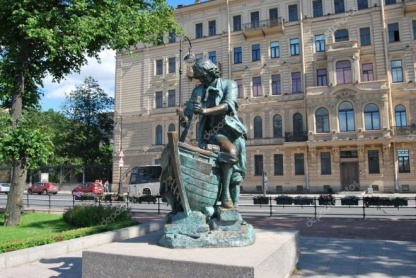 Конец 2 части